FactoringPolynomials
Algebra 2  6-4
Before factoring trinomials, ALWAYS check for a GCF first
If there is a GCF, factor it out with the distributive property, then proceed with factoring the trinomial
Factoring
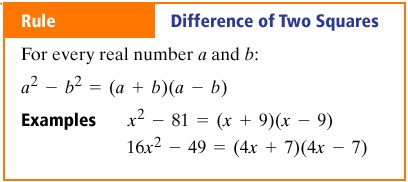 Summary
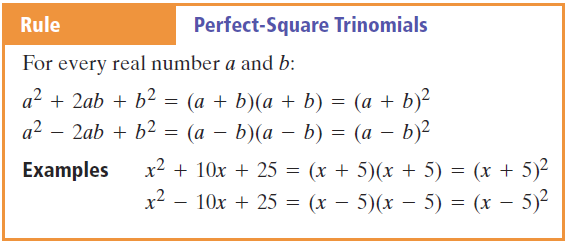 Summary
Multiply first and last coefficients
Find all pairs of factors for the product
Select the pair of factors that adds (subtracts) to the value of the middle coefficient
Rewrite the original equation as four terms, replacing the middle term
Use factor by grouping
Set each binomial to zero if solving
Steps for factoring Trinomials
If the last term is negative, subtract the factored pair.  The largest replacement term has the same sign as the original middle term
If the last term is positive, the replacement terms both have the same sign as the original middle term
Dealing with Negative Numbers
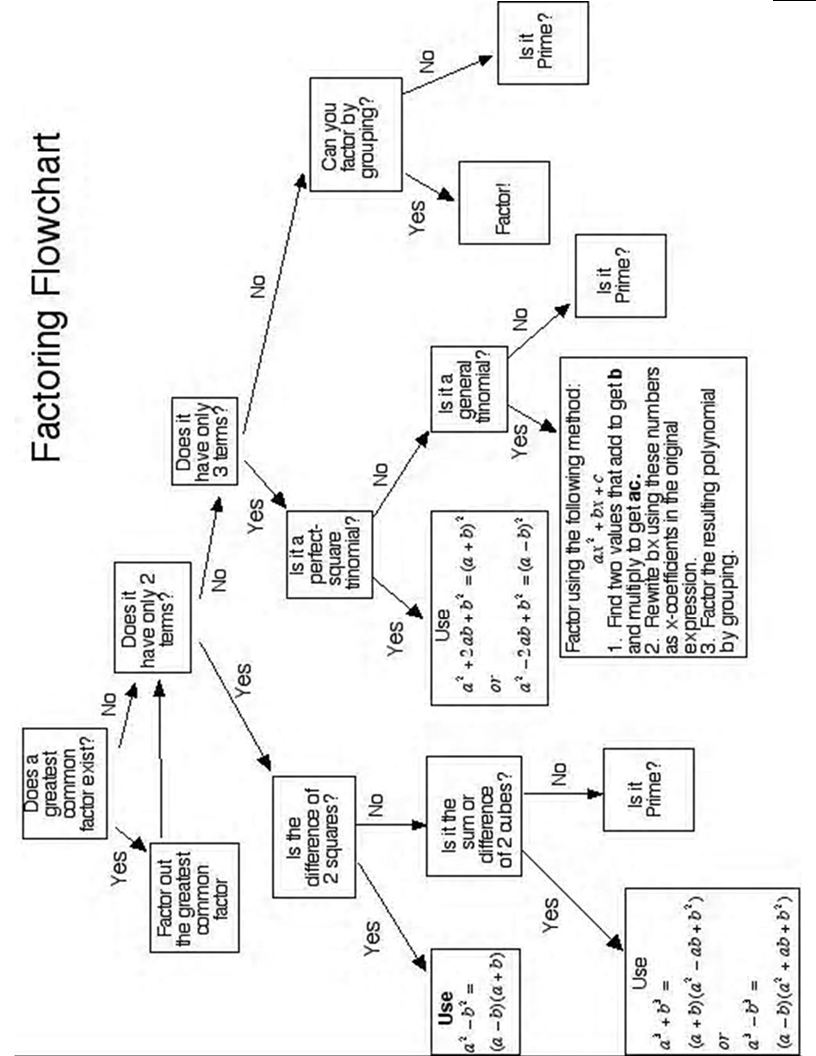 Factor out GCF whenever possible
Factoring Summary
8
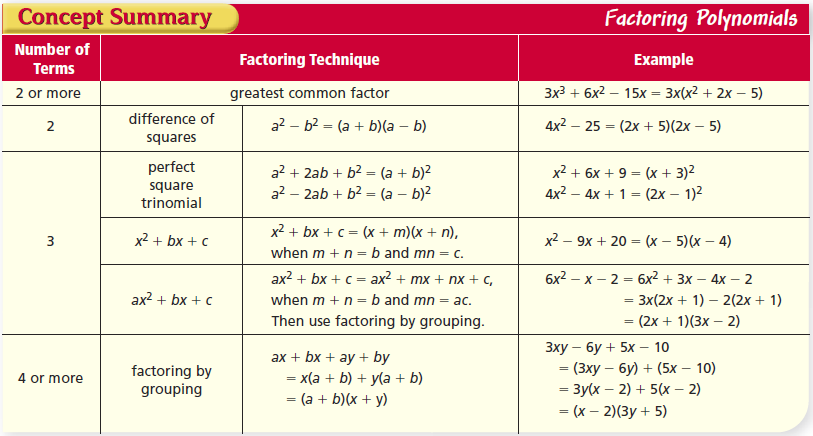 Factoring Summary
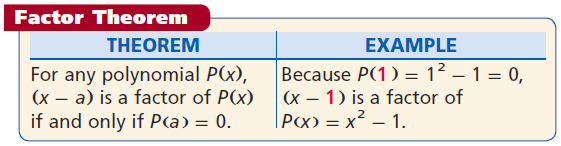 Factoring
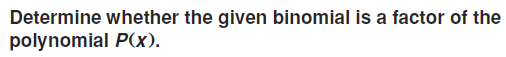 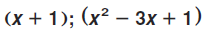 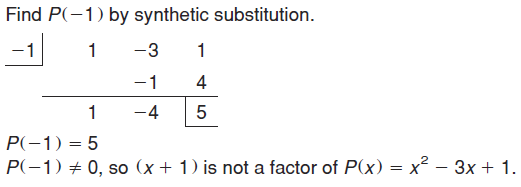 Example
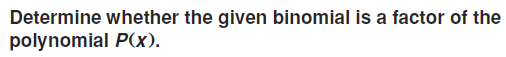 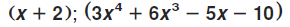 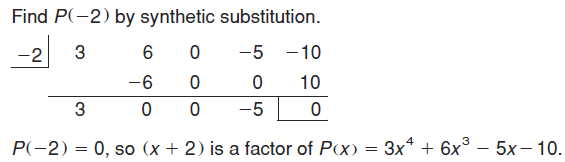 Example
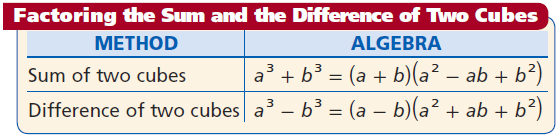 Sum and Difference of cubes
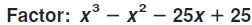 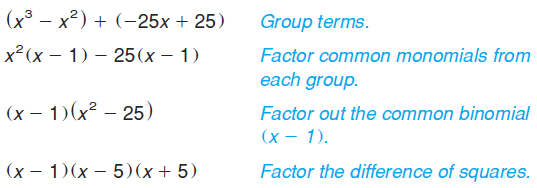 Example
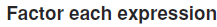 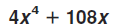 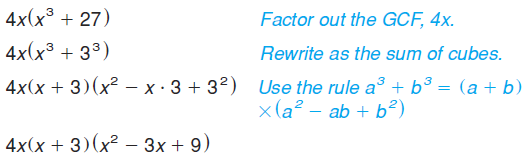 Example
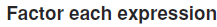 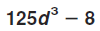 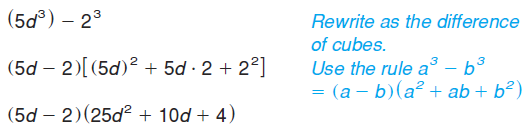 Example
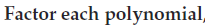 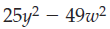 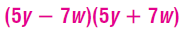 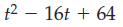 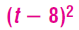 Practice Problems
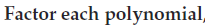 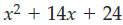 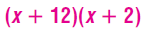 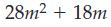 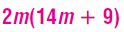 Practice Problems
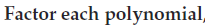 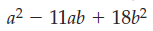 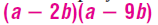 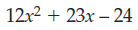 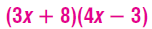 Practice Problems
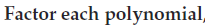 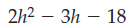 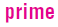 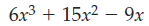 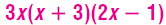 Practice Problems
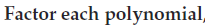 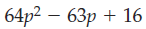 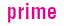 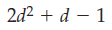 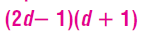 Practice Problems
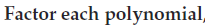 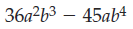 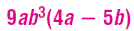 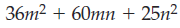 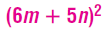 Practice Problems
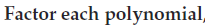 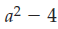 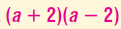 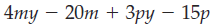 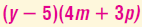 Practice Problems
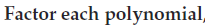 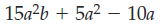 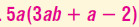 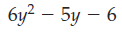 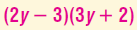 Practice Problems
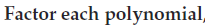 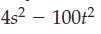 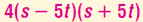 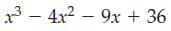 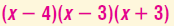 Practice Problems
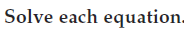 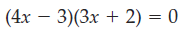 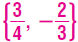 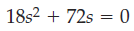 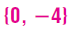 Practice Problems
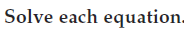 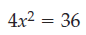 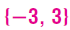 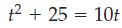 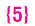 Practice Problems
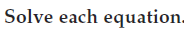 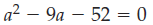 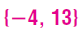 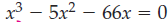 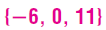 Practice Problems
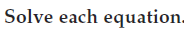 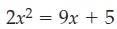 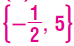 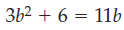 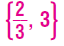 Practice Problems
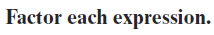 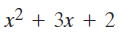 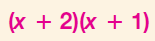 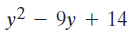 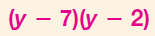 Practice Problems
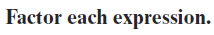 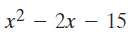 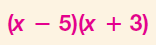 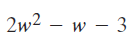 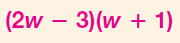 Practice Problems
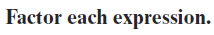 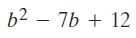 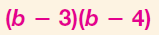 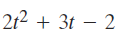 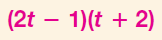 Practice Problems
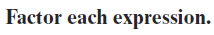 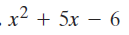 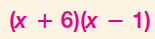 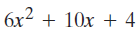 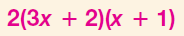 Practice Problems
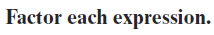 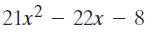 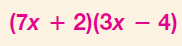 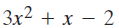 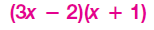 Practice Problems
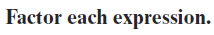 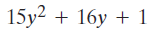 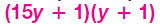 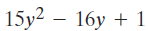 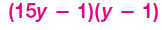 Practice Problems
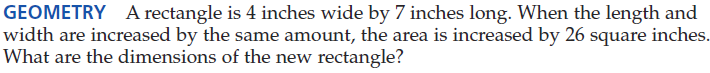 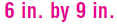 Practice Problems
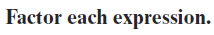 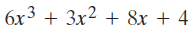 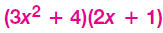 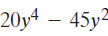 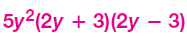 Practice Problems
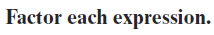 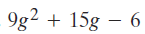 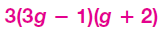 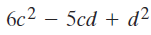 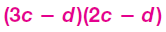 Practice Problems
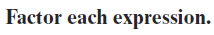 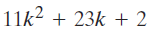 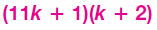 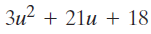 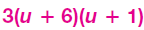 Practice Problems
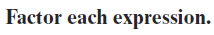 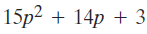 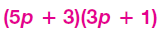 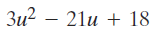 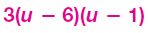 Practice Problems
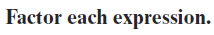 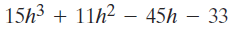 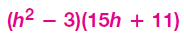 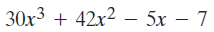 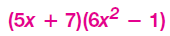 Practice Problems
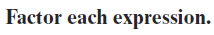 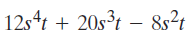 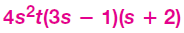 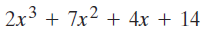 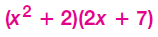 Practice Problems
Pg 433 - 435

		20 – 32 even, 36, 38, 42, 44, 66
Homework